Life Orientation: Life Skills
NQF 3
Indicate strategies & lifestyle changes to avoid risky behaviour
Module 8
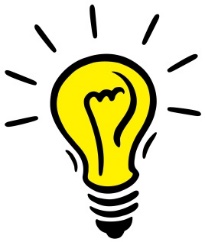 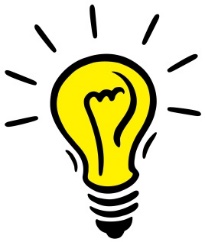 Think about it…
How do you refuse something harmful or bad when the pressure is on?
Can you grow stronger in refusal skills?
How will you know when you are being abused?
Unit 8.1
Peer pressure
Who are your peers?
People of similar age
Same background, status and/or interests
Peer pressure = being influenced by your peers
Peer pressure can be spoken or unspoken.
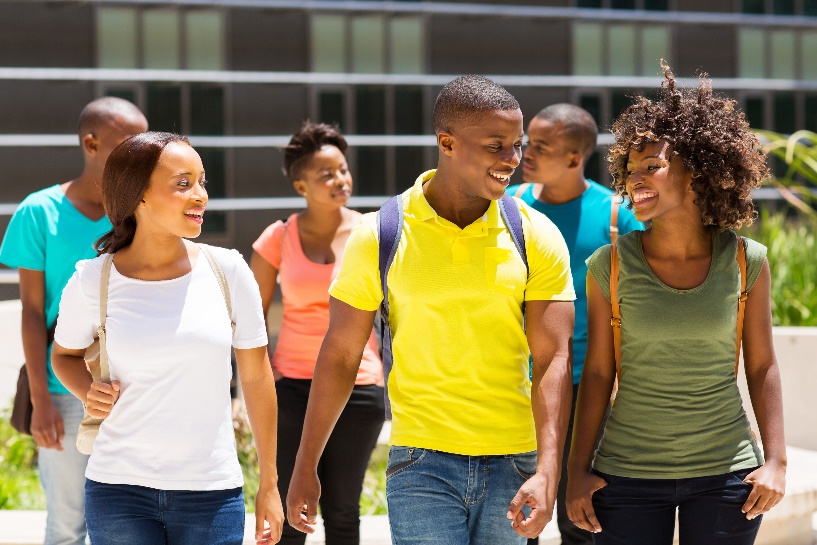 When is peer pressure positive?
When it:
Raises your standards 
Improves your behaviour
Boosts your self-esteem healthily
Influences you in the right way.
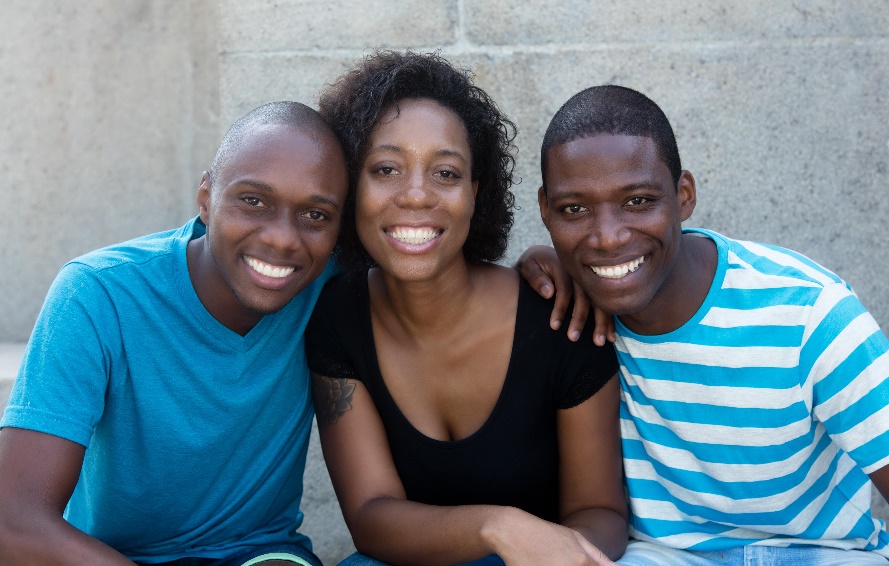 When is peer pressure negative?
When it:
Criticises you or makes you feel small 
Encourages you to do wrong
Makes unfair or unlawful demands on you
Lowers your standards, values & goals
Can destroy your future.
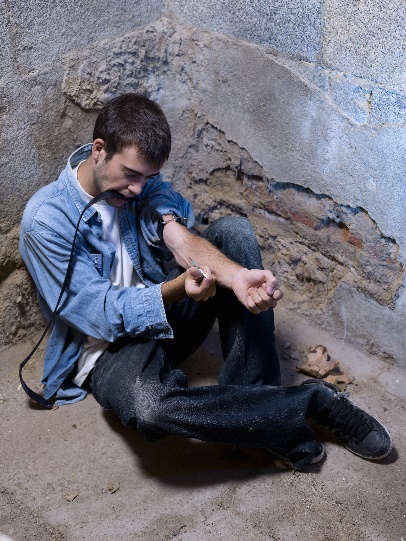 Peer pressure & risky behaviour
Leads you to behave differently 
You try to make people like you by doing what they want
Especially dangerous in a risky situation
Refer to Example 8.1 in your Student’s Book to see examples of harmful peer pressure.
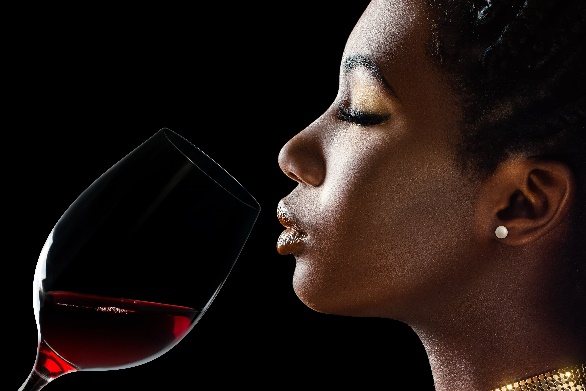 Assertiveness & refusal skills
Remember, being assertive means having self-confidence to stand up for yourself & your values.
Refusal skills include:
Asking questions
Pointing out the negative behaviour
Pointing out the consequences.
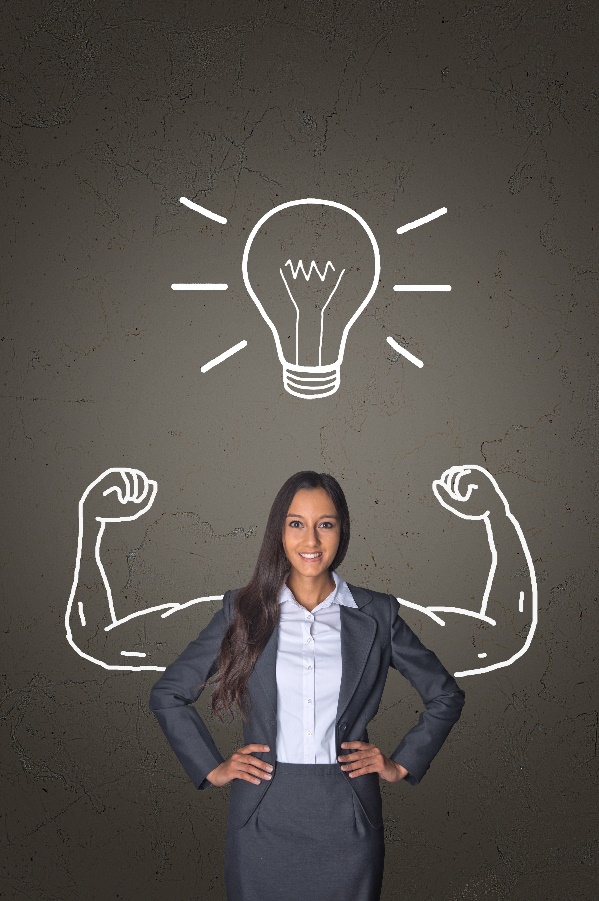 Assertiveness & refusal skills
Refusal skills include:
Delaying the issue
Suggesting other options
Standing firm
Leaving the scene
Being dramatic
Reversing the pressure by challenging the peer(s)
Ignoring the issue or comment, & trying to change the subject
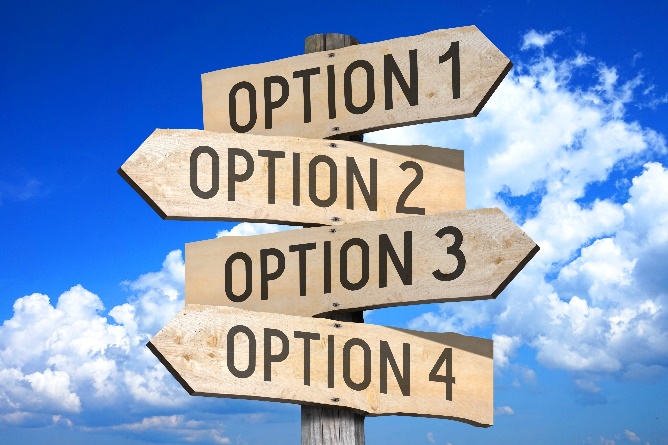 Assertiveness & refusal skills
Refer to Table 8.1 in your Student’s Book for examples of responses.
Improving your assertiveness
Table 8.2: Strategies for improving assertiveness
Click here to play this video.
Learning activity 8.1
Module 8
Test your knowledge of this unit – and assess your assertiveness and refusal skills – by completing Learning activity 8.1 in your Student’s Book.
Unit 8.2
Situations that encourage abuse
What is abuse?
Abuse = when someone or something is treated in a wrong, hurtful, violent way. 
Usually refers to repeated incidents. 
Different types, e.g. verbal, physical, social, emotional, psychological, sexual & economic.
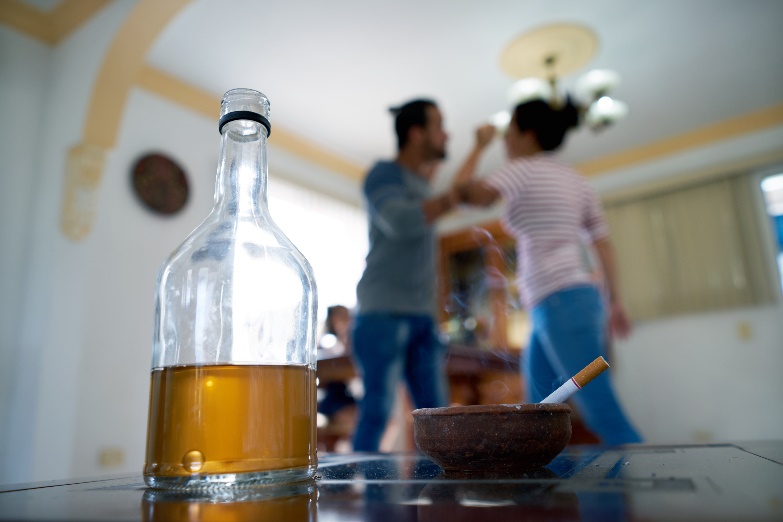 Various abusive situations
Table 8.4: Examples of types of abuse
Abuse is more likely when:
The victim is vulnerable
The abuser takes advantage of a situation
The victim lacks self-esteem & assertiveness
The abuser lacks coping mechanisms, self-control & self-esteem.
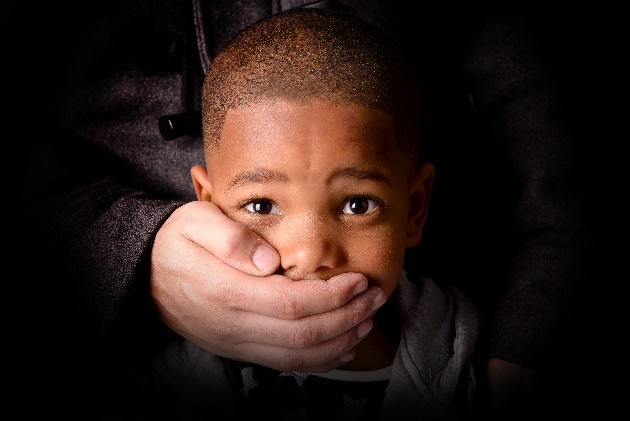 Ways to avoid abusive situations
Be aware of warning signs
Choose your friends wisely
Communicate clearly
Discourage abusive behaviour
Seek support
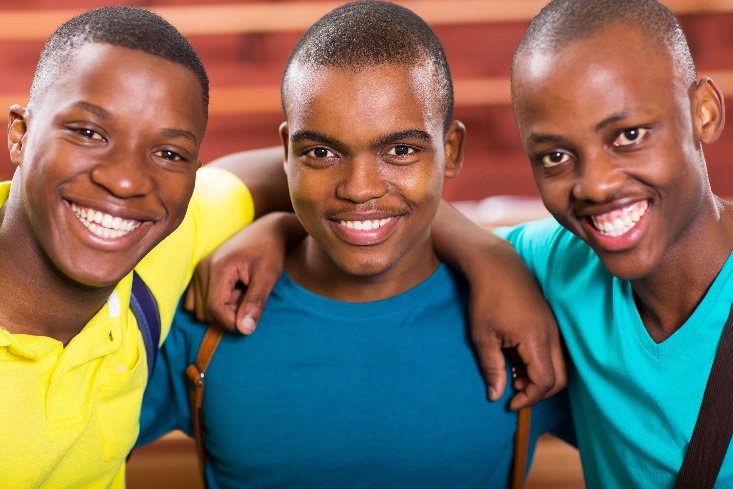 Ways to avoid abusive situations
Ensure your safety
Seek professional help
Form other relationships
Resist becoming bitter
Boost your confidence.
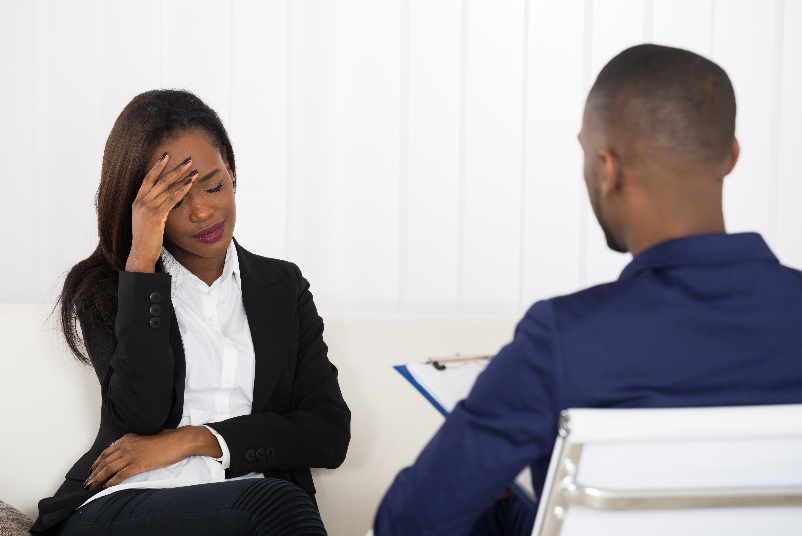 Click here to play this video.
Learning activity 8.2
Module 8
Test your knowledge of this unit by completing Learning activity 8.2 in your Student’s Book.
Unit 8.3
Date rape drugs
What is rape?
Rape = forced sexual intercourse/penetrative acts
Can happen anywhere at any time
Rapist(s) can be male or female, or a group
Date rape is committed by rapist(s) who go on a date with the victim
Rapist(s) may use physical force or drugs.
Different date rape drugs
Tranquilisers snuck into someone’s drink or food
Meant to make someone lose control or pass out
Some are legal drugs (misused by rapists)
Some are made in illegal drug labs.
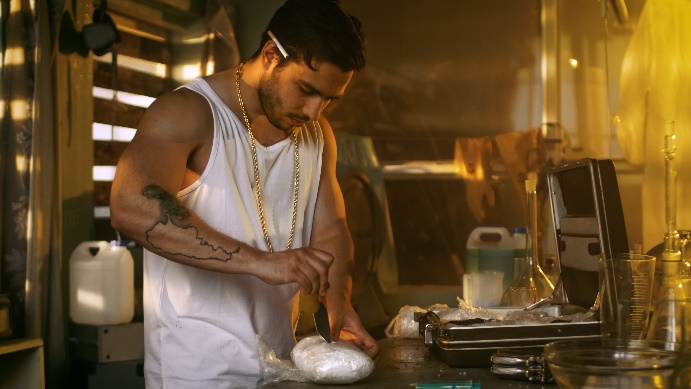 Different date rape drugs
Examples include Rohypnol, GHB & Ketamine
Effects depend on quantity consumed and whether it is mixed with alcohol
Refer to Table 8.6 in your Student’s Book for more on the effects of date rape drugs.
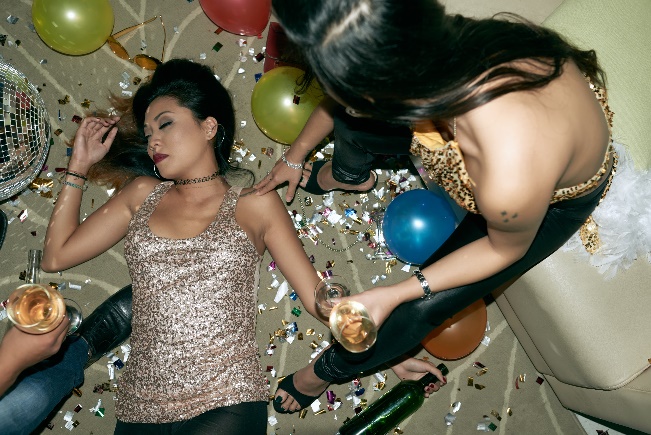 Avoiding date rape drugs
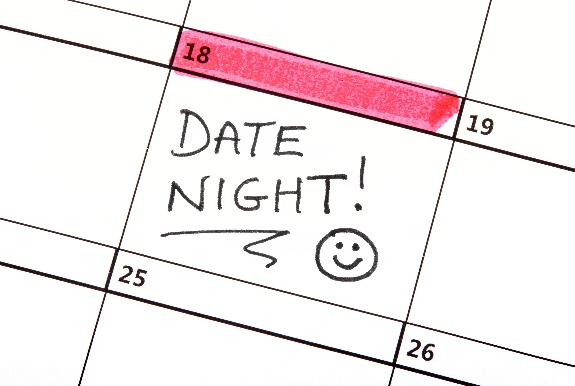 Guard your drinks (& food)
Choose your dates wisely
Choose a safe location
Be aware of unusual sensations
Refer to Case studies 8.1 & 8.2 in your Student’s Book for more information.
Learning activity 8.3
Module 8
Test your knowledge of this unit – and think about your own safety – by completing Learning activity 8.3 in your Student’s Book.
Module 8
Test your knowledge of this module by completing the Summative assessment of Module 8 in your Student’s Book.